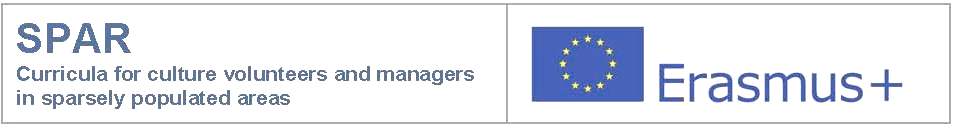 Pilot courses for culture managers and volunteers 
 2nd – 7th October 2017 in Lousada
Transfer the learning outcome 
to tasks at home
Hans Jørgen Vodsgaard
Interfolk
 Institute for Civil Society
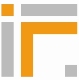 “Transfer” - a new pedagogical buzzword
2
“Transfer“ is about being able to utilize and transfer what you have learned 
in a context (on a course) to another context (the daily work of the organization). 

“We should focus much more on the situation and context in which the learned shall be applied.”       Bent Gringer, chief consultant at the Competence Secretariat 

“When we plan learning and competence development, we must focus on the transfer potential rather than at the contents of courses etc.” 
         Bent Gringer, chief consultant at the Competence Secretariat – 
 
New trend for example at:
The Agency for Competence Development in the State Sector – see www.kompetenceudvikling.dk/english 
The Danish Institute for Voluntary Effort (DIVE) – see http://frivillighed.dk/danish-institute-for-voluntary-effort
A holistic learning approach
3
Transfer requires a holistic pre-, during- and post- approach to learning, 
where it is not only the concrete education situation that is prioritized, 
but also the future situation and context in which to apply the learned. 


From the start of the course planning both teacher, course leader and organization must be aware 
how the learning can be transferred and transformed into the specific tasks of the specific organization
The learned must be used
4
The best conditions for creating effective and useful learning:
You should be able to go home and use what you have learned right away.
You get started using your new knowledge as quickly as possible. 
You find a way to train and test your new knowledge in your voluntary work afterwards. 

What you learn should benefit you, your association and not least the users.
The learning outcome can be many
5
Hand at heart we all know where we have weaknesses or where we lack 
some personal competences
some specific skills or skills to do a better job
some broader visions or perspectives  why it is important
ability to assess own strengths and weaknesses 

All four abilities (qualifications) can be developed by training,
But not least the 3rd ability to motivate and inspire by visions  is important, 
not least in a voluntary NGO context. 

An initiator, a leader must be able to inspire and motivate because he / she has
a vision - can formulate purpose and direction (directly and indirectly)

If you want to start a cultural activity in the local community in a remote area, 
it is important not only to be able to talk about the specific activity 
but also to communicate the added values for the community, 
especially when talking to key stakeholders (local politicians)
Workshops - transfer to own situation
6
Groups
7